Jak rodzice mogą wspierać dziecko                  w trakcie powrotu do szkoły
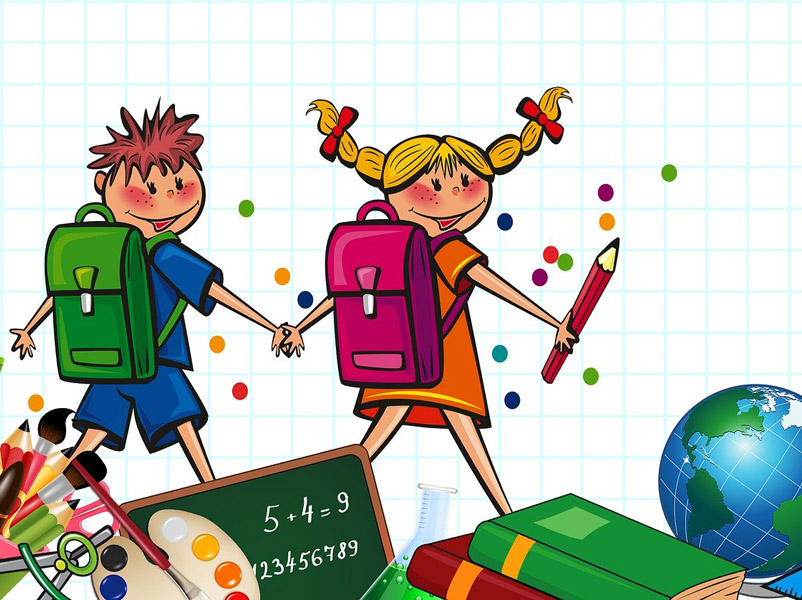 oprac. Olga Biernat, Joanna Szymczuk

Poradnia Psychologiczno – Pedagogiczna nr 13
Powrót do szkoły
Powrót do rzeczywistości szkolnej sprzed pandemii wiąże się  z wieloma radościami, ale i czasami obawami.

Jesteśmy skłonni w pierwszej kolejności zauważać negatywne strony tej zmiany: 
“Ludzki umysł jest bardziej nastawiony na wychwytywanie negatywów niż pozytywów  - cecha ta była potrzebna naszym przodkom, by miłe obrazy i aktywności nie przeszkodziły w dostrzeżeniu niebezpieczeństwa. Niestety, współcześnie umiejętność ta powoduje,                     że chętniej ganimy niż chwalimy.” (Kołakowski, Pisula 2013).
Starajmy się zachować spokój
Dzieci są uważnymi obserwatorami, przejmują zachowania rodziców.
Nieświadomie możemy w nich generować emocje niepewności  czy lęku.
Rozmawiaj z dzieckiem
Słuchaj. 
Otwórz się na to co dziecko ma do powiedzenia.
Nie zaprzeczaj jego emocjom.
Zapytaj jak możesz pomóc.
Zaakceptuj emocje dziecka
Akceptuj uczucia dziecka. 
Pozwól mu je przeżywać                          i wyrażać.
 Jeśli Twoje dziecko tego potrzebuje, pomóż mu w nazywaniu emocji i szukaniu sposobu na poradzenie sobie z napięciem.
Na tropie pozytywów
Zainteresowania 
    (które można rozwijać w szkole)
Mocne strony
Osiągnięcia
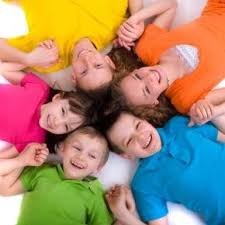 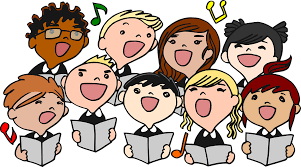 Wskaźnik pozytywności 3:1
szczęście
smutek/złość
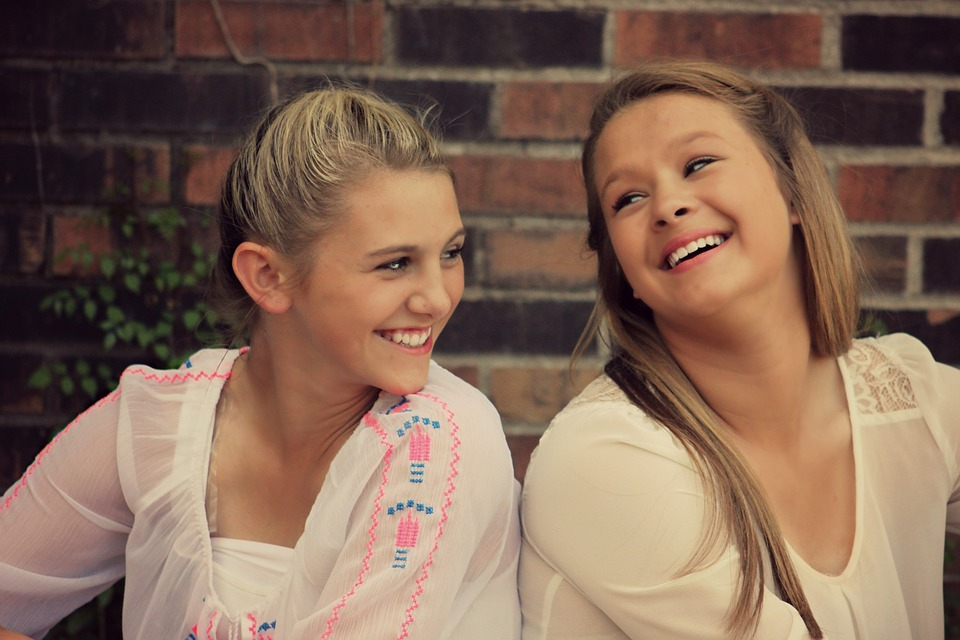 Dobry plan i organizacja
Powrót do planu dnia sprzed pandemii lub stworzenie nowego.
Zaplanowanie czasu na wspólną aktywność i przyjemności.
Bądź cierpliwy i wyrozumiały
Daj dziecku czas na przyzwyczajenie się do nauki  w szkole.
Wspieraj, doceniaj, chwal.
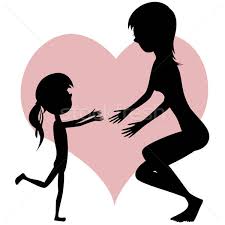 Ograniczaj czas przed ekranem
Zasady ekranowe dla wszystkich. 
 Staraj się organizować dziecku ciekawe wyzwania, zadania oraz gry                               (NIE – KOMPUTEROWE) i kiedy możesz, bierz w nich udział.
Rozmawiaj z dzieckiem o tym czym jest cyfrowy świat i tłumacz jak się w nim poruszać.
Hobby, odpoczynek
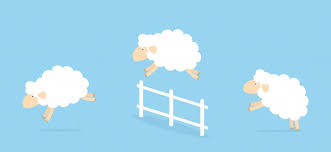 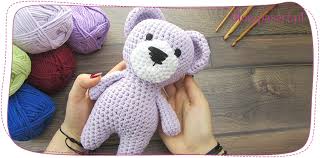 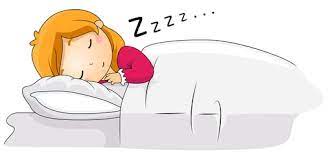 Gramy do jednej bramki(rodzice, nauczyciele, specjaliści)
CEL: pomoc dziecku w odnalezieniu się  
w szkolnej rzeczywistości
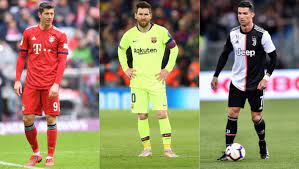 Wspieraj relacje z rówieśnikami
Zadbaj o kontakty dziecka             z rówieśnikami.
Jest to szczególnie ważne w przypadku dzieci nieśmiałych            i wycofanych.
Zadbaj o siebie
Dbaj o siebie, by móc wspierać innych. Nie możesz nalać z pustego dzbana.
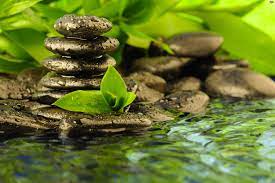 Ładowanie „akumulatorów” przed wysiłkiem – zaplanuj aktywności, które dodadzą                 Ci sił, by móc podjąć wyzwania.
Kiedy zgłosić się do specjalisty?
Gdy zauważasz nagłą zmianę w funkcjonowaniu dziecka: rozdrażnienie, wybuchy złości, wycofanie, izolowanie się, obniżony nastrój; 
Gdy nie wiesz jak pomóc dziecku w rozwiązywaniu trudności związanych z nauką lub relacjami w szkole;
Gdy zauważasz u dziecka brak motywacji lub brak wiary w siebie;
Gdy u dziecka pojawiają się symptomy somatyczne;
Gdy nauczyciele sugerują wizytę u specjalisty;
Gdy Ty lub Twoje dziecko odczuwacie niepokój, z którym nie możecie sobie poradzić dotychczas stosowanymi sposobami;
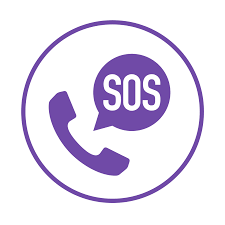 ZADZWOŃ LUB NAPISZ   dla dzieci i młodzieży
1. Bezpłatny telefon zaufania dla dzieci i młodzieży
 Tel. 116 111
(czynny codziennie od 12:00 do 02:00) lub
https://116111.pl/napisz).

2. Dziecięcy Telefon Zaufania Rzecznika Praw Dziecka 
Tel. 800 12 12 12
(czynny od poniedziałku do piątku w godz. 8.15 – 20)
 
3. Całodobowa bezpłatna infolinia dla dzieci, młodzieży, rodziców i nauczycieli
Tel. 800 080 222(czynna całodobowo)

4. https://www.forumprzeciwdepresji.pl/forum/
Dziękujemy za uwagę 
Olga Biernat, Joanna Szymczuk

Poradnia Psychologiczno-Pedagogiczna nr 13